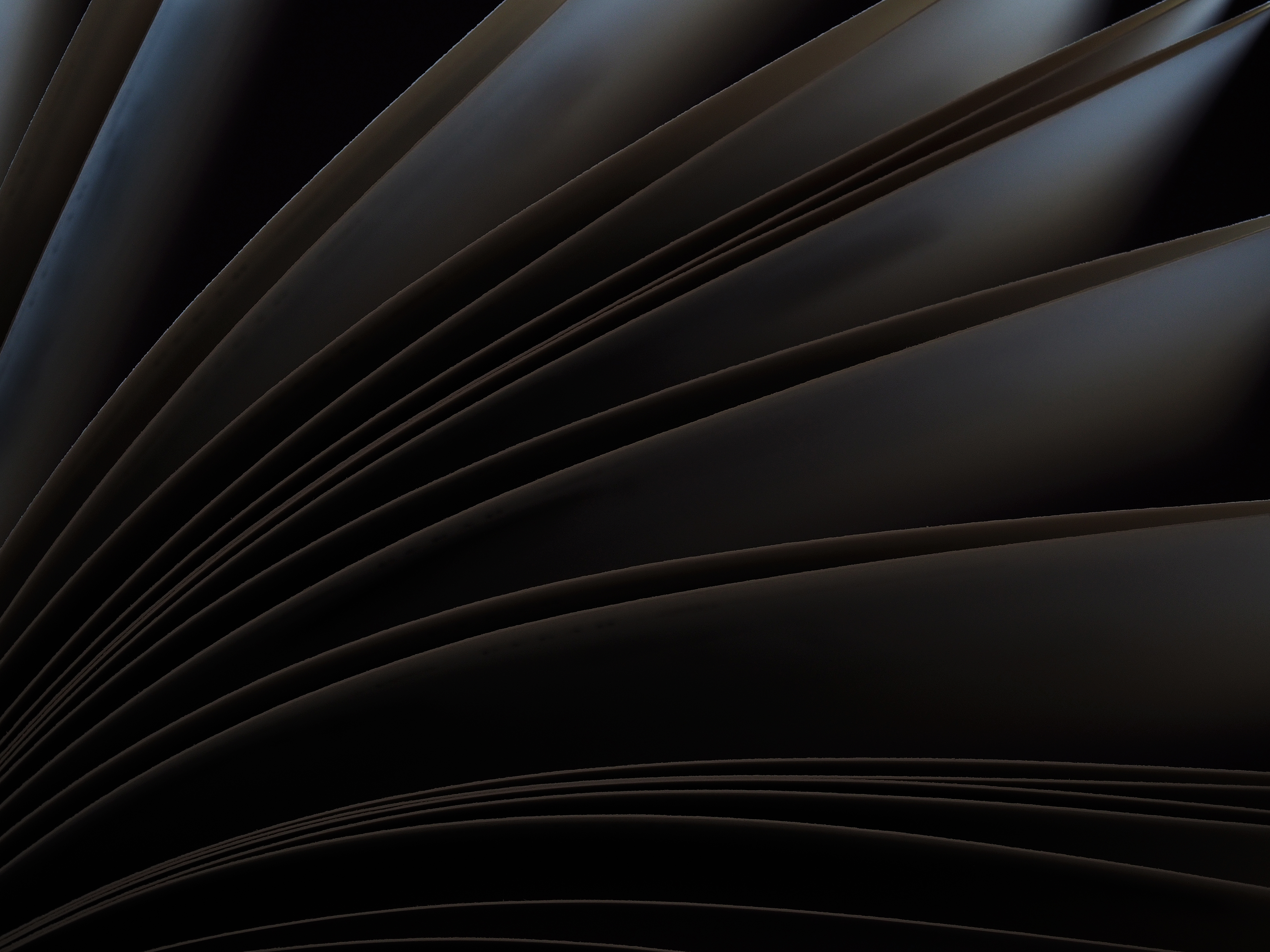 TEKNOLOJİ BAĞIMLILIĞI
Uzm. Psikolojik danışman Varol ARDİL
Yüksekova RAM
TEKNLOJİ BAĞIMLILIĞI NEDİR?
KULLANILAN TEKNOLOJİK CİHAZLARIN(İNTERNET, BİLGİSAYAR, AKILLI TELEFON VB.) KİŞİNİN HAYATINA OLUMSUZ ETKİLERİ OLMASINA RAĞMEN KİŞİNİN TEKNOLOJİK CİHAZI KONTROL ETMEKTE ZORLUK YAŞAMASI VE KULLANMADIĞINDA RAHATSIZLIK DUYMASI OLARAK KISACA TANIMLANABİLİR.
Teknoloji şüphesiz ki insanların hayatına kolaylık sağlaması adına ortaya çıkmıştır; ancak kimi zaman teknolojik cihazlar kötüye kullanılabilmektedir.
İşlevsel olarak kullanma
Kontrolü kaybetme
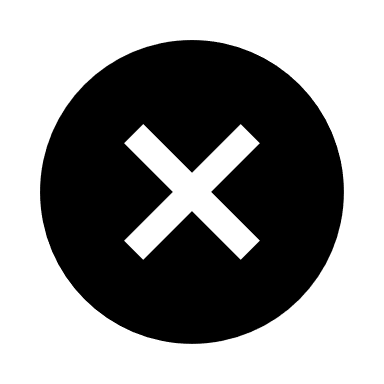 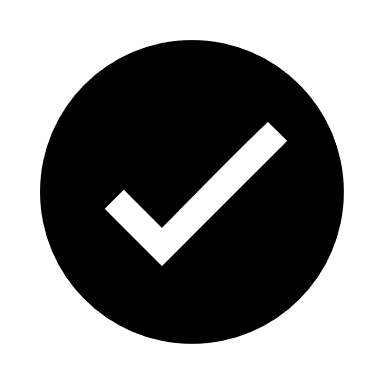 TEKNOLOJİ İLE OLAN İLİŞKİMİZİN NASIL OLDUĞUNU BİLMEMİZ ŞART.TEKNOLOJİYİ  HAYATIMIZDAN ÇIKARTMAK ÇOK MÜMKÜN VE DOĞRU BİR YOL DEĞİLDİR. O YÜZDEN TEKNOLOJİYİ AMAÇLI VE SAĞLIKLI KULLANMAYI ÖĞRENMEMİZ VE ÖĞRETMEMİZ GEREKİYOR.
Ülkemizde internet kullanım oranı
TÜRKİYE İSTATİSTİK KURUMU(TÜİK) VERİLERİNE GÖRE 16-74 YAŞ GRUBUBNDAKİİNTERNET KULLANIM ORANI 2020 İTİBARİYLE %79 OLDU.
EVDE İNTERNET ERİŞİM ORANI %90’I GEÇMİŞ BULUNUYOR.
TÜM BU VERİLER İNTERNETİN VE İNTERNET BAZLI TEKNOLOJİK CİHAZLARTIN HAYATIMIZDA CİDDİ ANLAMDA YER  ALDIĞINI GÖSTERMEKTE.
-YAPILAN ÇALIŞMALAR TEKNOLOJİK CİHAZLLARIN ERGEN VE GENÇLER ARASINDA DAHA ÇOK KULLANILDIĞINI ORTAYA KOYMAKTA.
-ERGEN VE GENÇLERİN TEKNOLOJİ (İNTERNET,AKILLI TELEFON,BİLGİSAYAR, TABLET, OYUN KONSOLU) İLE BÜYÜMESİ BU ORANI ARTIRMIŞTIR.
-TEKNOLOJİNİN SON ZAMANLARDA HIZLICA HAYATIMIZA GİRMESİ VE HAYATIMIZIN HER ALANINDA BİR İHTİYAÇ OLARAK ORTAYA ÇIKMASI İNSANLARIN (ÖZELLİKLE ERGEN VE GENÇLERİN)HAYATINDA KİMİ ZAMAN OLUMSUZ SONUÇLARA NEDEN OLABİLMİŞTİR.
-İNTERNETİN KÖTÜYE KULLANIMI, ONLİNE OYUN BAĞIMLILIĞI, SOSYAL MMEDYA BAĞIMLILIĞI GİBİ SORUNU İFADE EDEN TERİMLERİN ALANYAZINDA KULLANILMASI TEKNOLOJİ BAZLI SORUNLARIN CİDDİ BİR KONU OLDUĞUNU GÖZLER ÖNÜNE SERMİŞTİR.
TEKNOLOJİ BAĞIMLILIĞI VE ERGENLİK
ERGENLİK DÖNEMİNE AİT HEYECAN ARAMA VE RİSK ALMA DAVRANIŞLARI, BAĞIMLILIKLARA OLAN EĞİLİMİNİ ARTIRMAKTADIR.
ÜLKEMİZDE YAPILAN ARAŞTIRMALAR TEKNOLOJİ BAĞIMLILIĞININ ERGENLER ARASINDA %2,33 İLE %14 ARASINDA DEĞİŞTİĞİNİ GÖSTERMEKTEDİR.
TEKNOLOJİ BAĞIMLILIĞI VE GENÇLER
ERGENLERDE OLDUĞU GİBİ GENÇLER ARASINDA DA TEKNOLOJİ BAĞIMLILIĞI GÖZE ÇARPMAKTA.
İNSANLAR, ÖZELLİKLE GENÇLER ENERJİLERİNİ AÇIĞA ÇIKARTMAK, GÖRÜNÜR OLMAK/KENDİNİ İFADE ETMEK VE AKRANLARIYLA SOSYALLEŞMEK GİBİ TEMEL İHTİYAÇLARA  SAHİPTİRLER.
BU İHTİYAÇLAR GÜNDELİK HAYATTA YERİNE GETİRİLMEDİĞİNDE GENÇLER TEKNOLOJİK CİHAZLARA YÖNELEBİLMEKTE  VE BU İHTİYAÇLARINI  İNTERNET ORTAMINDA KARŞILAMAYA ÇALIŞMAKTA.
RİSK FAKTÖRLERİ
AKADEMİK BAŞARISIZLIK
İLİŞKİLERİNDE SORUN YAŞAMA
AİLE İÇİ SAĞLIKSIZ ORTAM
RİSK FAKTÖRLERİ
SOSYAL DESTEK EKSİKLİĞİ
YALNIZLIK
DEPRESİF DUYGU DURUMU
UTANGAÇLIK
TEKNOLOJİ BAĞIMLILIĞI BELİRTİLERİ
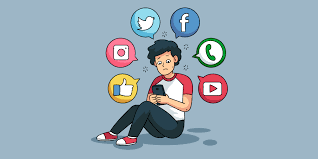 1-)SÜREKLİ EKRAN BAŞINDA OLMA İHTİYACI DUYMAK,
2-) EKRABNDAN UZAKLAŞINCA RAHATSIZLIK DUYMAKV EKENDİNİ BOŞLUKTA HİSSETMEK
3-)EKRAN BAŞINDA GEÇİRİLEN SÜRE HAKKINDA BAŞKALARINA YALAN SÖYLEMEK
TEKNOLOJİ BAĞIMLILIĞININ BELİRTİLERİ
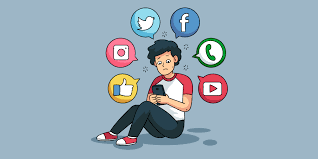 4-) GÜNLÜK RUTİNLERİN BOZULMASI(UYKU, YEME, OKULA GİTME, DERS ÇALIŞMA RUTİNLERİNİN CİDDİANLAMDA DEĞİŞMESİ VEYA YERİNE GETİRİLMEMESİ 
5-) AŞIRI KULLANIMDAN DOLAYI AİLESİ VE ÇEVRESİ İLE ÇATIŞMA YAŞAMA
6-) İNTERNET ÜZERİNDEN İLETİŞİMİYÜZ YÜZE İLETİŞİME TERCİH ETME
7-) FAZLA KULLANIMDAN DOLAYI SUÇLULUK HİSSETMEK AMA BUNA RAĞMEN EKRANDAN KOPAMAMAK(KONTROLUN ELDEN ÇIKMASI
TEKNOLOJİNİN KÖTÜYE KULLANILMASI BİREYİN FARKLI ALANLARDA OLUMSUZ ETKİLENMESİNE SEBEP OLUR.
Fiziksel gelişimi olumsuz etkiler: Gözlerde yanma, halsizlik, beden duruşunda bozukluk, elde uyuşukluk
Psikolojik gelişimi olumsuz etkiler: Kendinden uzaklaşma, ekrandan uzaklaşınca huzursuzluk yaşama
Sosyal gelişimini olumsuz etkiler: ilişkisel sorunlar, aile ile çatışma, yalnızlaşma, sosyal aktivitelerde azalma
Zihinsel gelişimini olumsuz etkiler: kirli bilgi akışına maruz kalmak, odaklanmada zorlanma, bilgileri yüzeysel öğrenme
OLUMSUZ TEKNOLOJİ KULLANIMINA YÖNELİK NELER YAPILMALI?
OLUMSUZ TEKNOLOJİ KULLANIMIBNA YÖNELİK NELER YAPILMALI?
NE YAPMALIYIZ?
NE YAPMAMALIYIZ?
Türkİye BağImlIlIkla Mücadele ProgramI
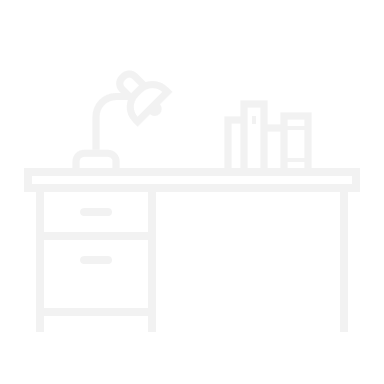 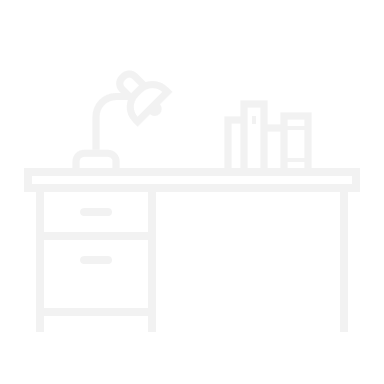 Türkiye Bağımlılıkla Mücadele Programı: https://tbm.org.tr/
Bu program Milli Eğitim Bakanlığı ve Yeşilay iş birliğiyle oluşturulmuştur.
Kapsamlı bir program özelliği taşımaktadır. Teknoloji bağımlılığının  yanı sıra 
diğer bağımlılıklarla ilgili ciddi materyal ve içerik üretilmiştir. Tüm içeriklere
ücretsiz bir şekilde ilgili web sitesi üzerinden ulaşım sağlayabilirsiniz.
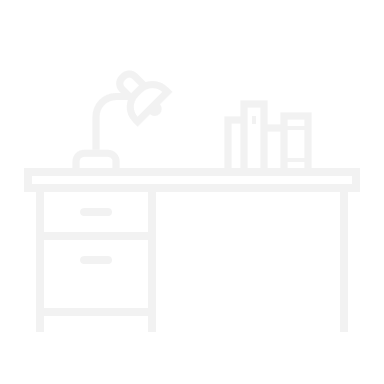 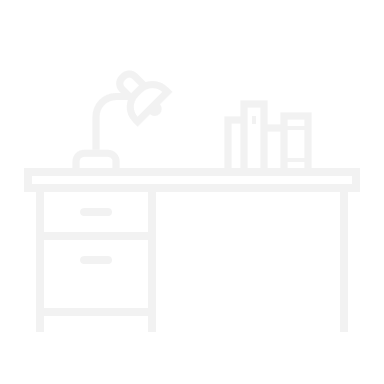 Kaynakça
https://tbm.org.tr/

https://www.guvenliweb.org.tr/

https://www.internetworldstats.com/stats.htm 

https://www.tuik.gov.tr/ 

Dinç, M. (2015). Teknoloji bağımlılığı ve gençlik. Gençlik Araştırmaları 	Dergisi, 	3(3), 31-65. 

Ektiricioğlu, C., Arslantaş, H., & Yüksel, R. (2020). 
	Ergenlerde çağın hastalığı : Teknoloji bağımlılığı. 
	Arşiv Kaynak Tarama Dergisi, 29(1), 51-64. doi: 10.17827/aktd.49894